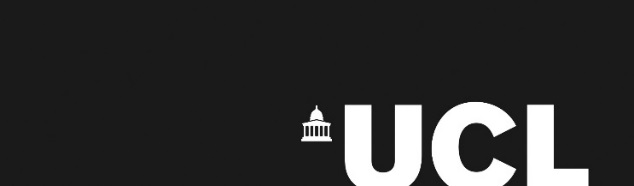 Participants needed for a 30 minute study about the Surprise Question
The Surprise Question is routinely used in practice to identify patients who might be in the final year of life. 

But, do all General Practitioners respond to this in the same way? Can you help us find out?
The Surprise Question:
“Would I be surprised if this patient died in the next 12 months?”
We are looking for General Practitioners across the UK to complete an online study
Answer a few brief questions about yourself
Read 20 fictional patient summaries and respond to a couple of questions about the likely survival and potential course of treatment.
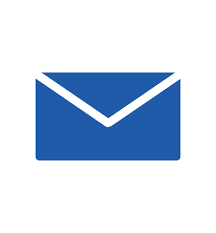 Interested?           n.g.white@ucl.ac.uk
http://bit.ly/thesurprisestudy
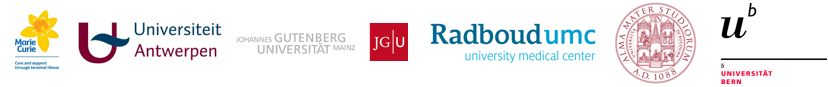